Container Security:
What Could Possibly Go Wrong?
Daniel Kouřil
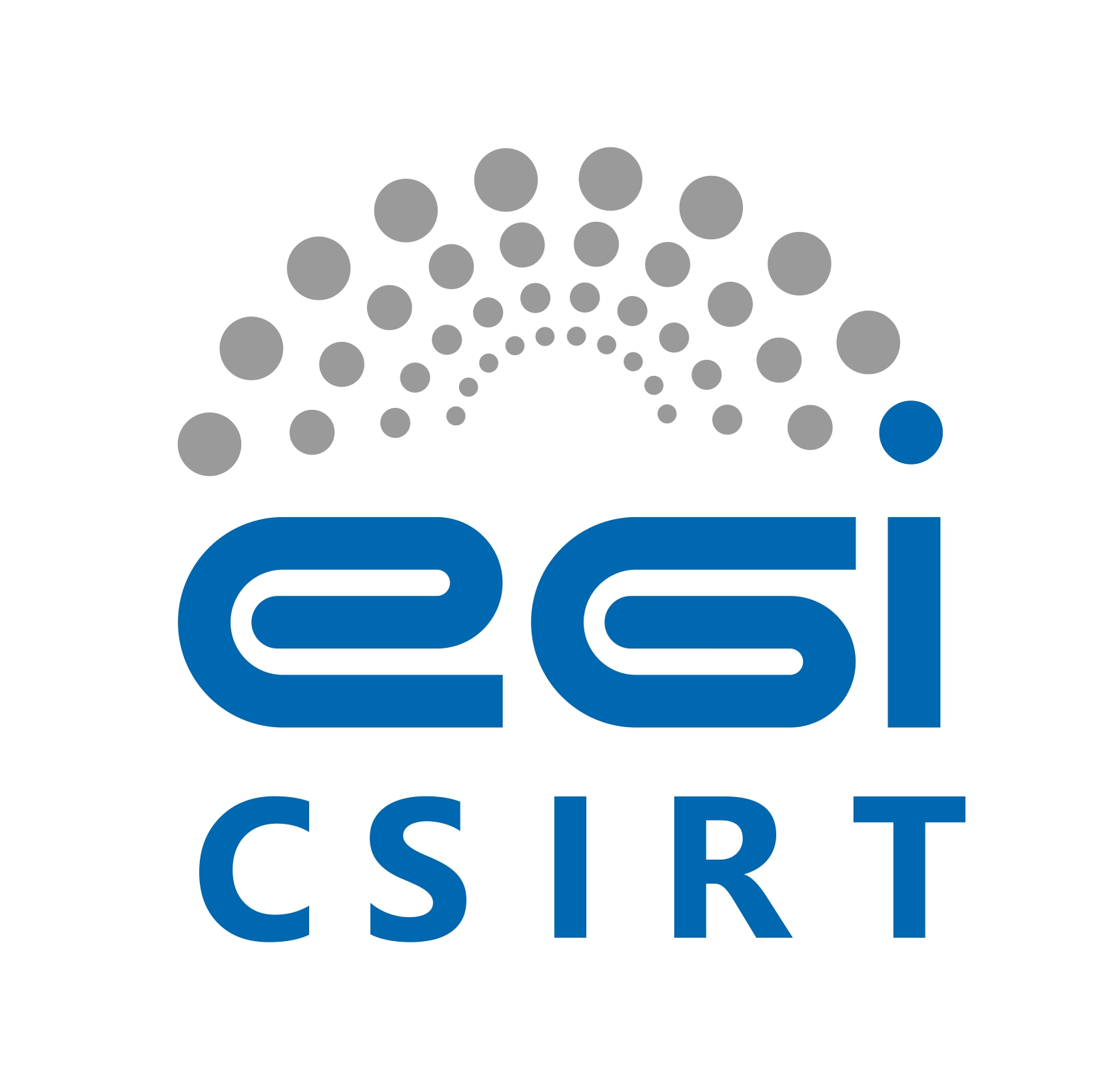 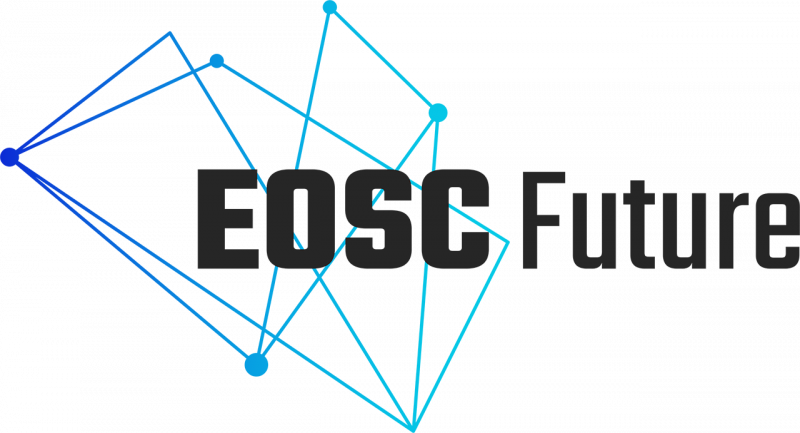 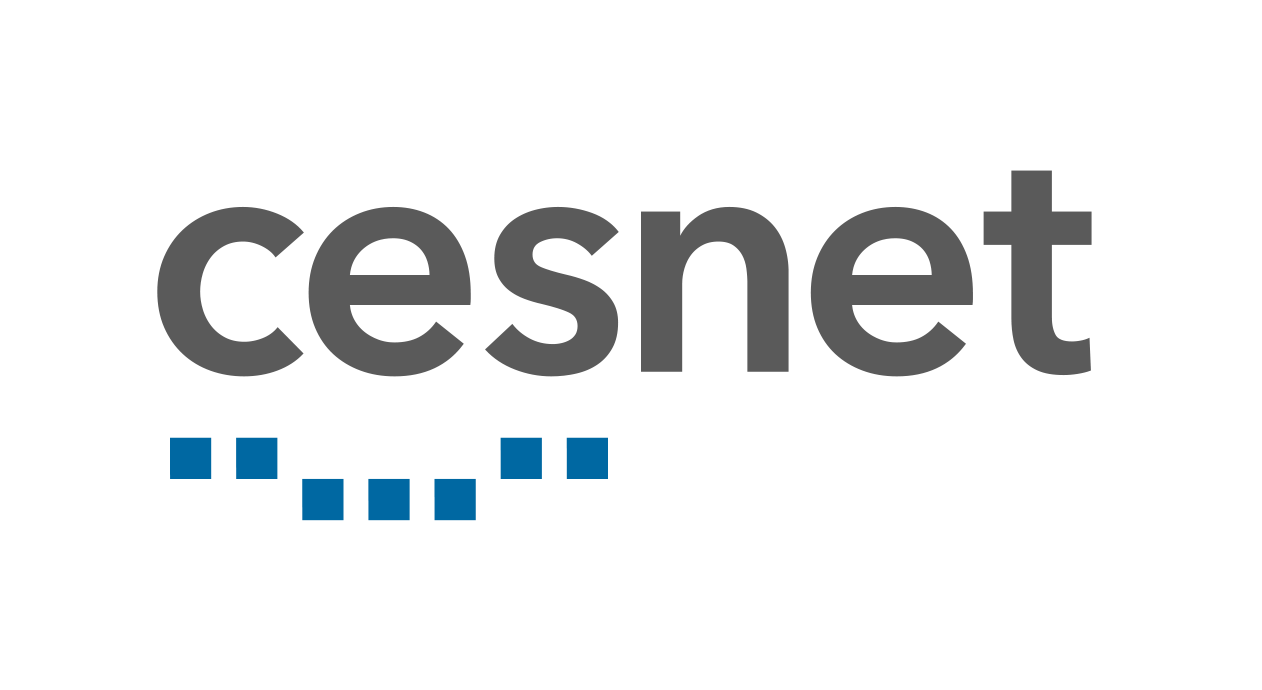 What is a container?
fundamentally, a container is just a running process controlled by the host kernel
it is isolated from the host and from other processes
there are different containerization technologies available
(Docker, Podman, Singularity, LXD, ...)
in this tutorial, we will focus mainly on Docker but principles hold for other technologies
2
Docker Terminology
Docker container image - a standalone package of files, which includes everything needed to run an application
(code, runtime, system tools, system libraries and settings)
an image is usually pulled from a registry to a host machine 
(e.g. DockerHub)
a Docker container - a running instance of an image
a host machine runs the container engine (Docker Daemon) and manages individual containers
3
Docker Architecture
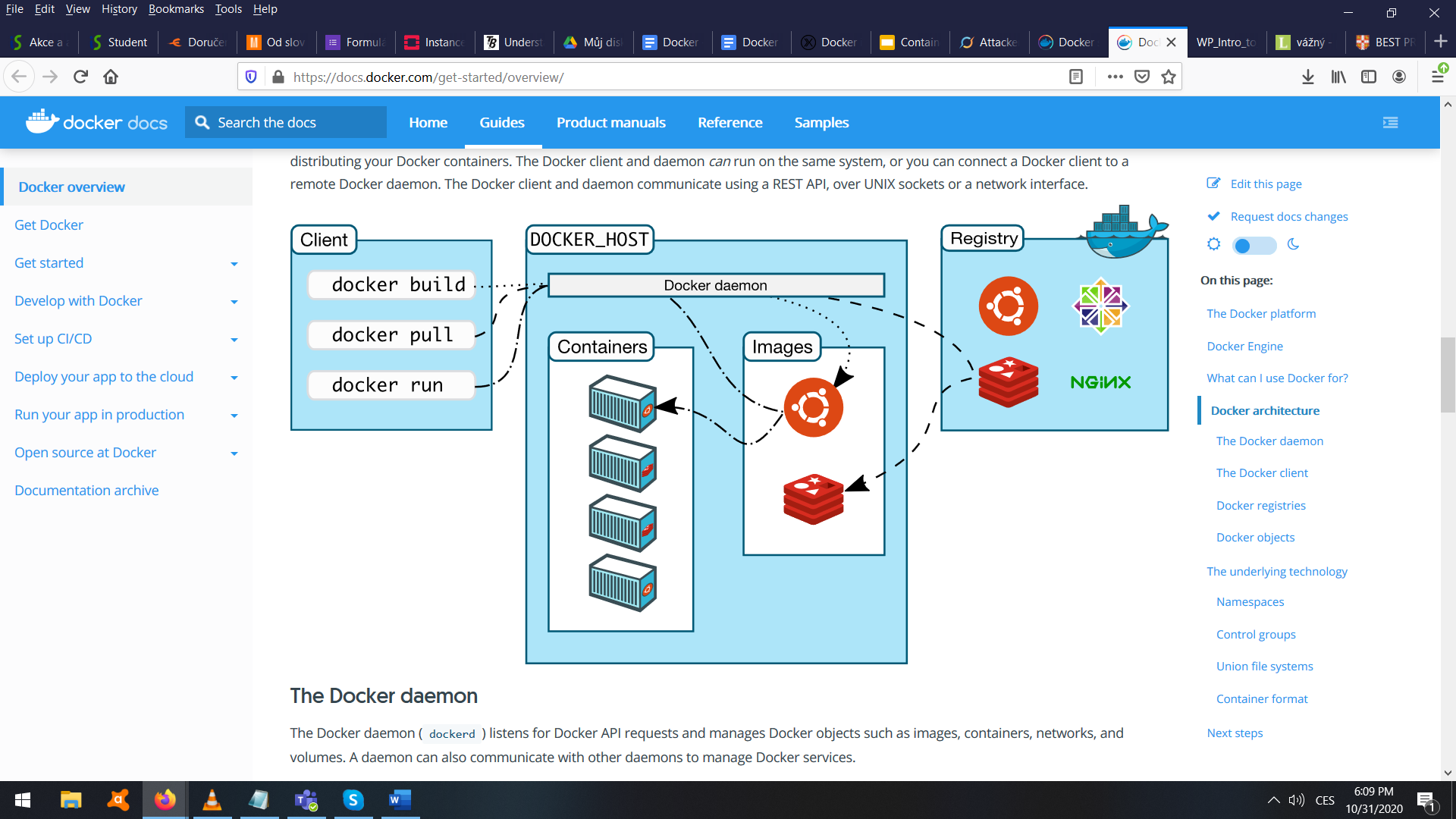 https://docs.docker.com/get-started/overview/
4
Docker Container Creation
the image is opened up and the filesystem of that image is copied into a temporary directory structure on the host
Docker filesystem is a stacked file system of individual layers stacked on “mount”
the ‘/’ root directory of the container is mounted and available on the host, e.g.:
/var/lib/docker/overlay2/51415bc9cd3ab2c47d218a897516ea2bf0545595fadf4a167ed5cfd3230a5f99/
changes to the directory are visible from both sides (host and container)
when the container is removed, any changes to its state disappear unless “committed” via dockerd
5
Starting Docker Container Processes
the container processes are maintained natively via the host kernel
to provide application sandboxing, Docker uses Linux namespaces and cgroups
when you start a container with docker run, Docker creates a set of namespaces and control groups, which contain the process(es) started inside the container
6
Namespaces
Docker Engine uses the following namespaces on Linux
PID namespace for process isolation
NET namespace for managing/separating network interfaces	
IPC namespace for separating inter-process communication
MNT namespace for managing/separating filesystem mount points 
UTS namespace for isolating kernel and version identifiers
(mainly to set the hostname and domainname visible to the process)
User ID (user) namespace for privilege isolation 
user namespace must be enabled on purpose, it is not used by default
7
PID namespace
allows the container to establish separate process trees
the complete picture still visible from the host (running in the “system” namespace)
host# docker run -it debian bash
root@3146c2faec9b:/# dash
# ps af
  PID   TTY  	     STAT   TIME      COMMAND
    1     pts/0     Ss        0:00       bash
    6     pts/0     S          0:00       dash
    7     pts/0     R+        0:00       \_ ps af
Host displays all processes
1029  ?    	      Ssl	7:48 	/usr/bin/containerd
28834 ?    	      Sl 	0:00  	\_ containerd-shim -namespace moby  ……...
28851 pts/0     Ss 	0:00  	\_ bash
28899 pts/0     S+ 	0:00      	       \_ dash
8
User ID (user) Namespace
enables establishing separated uid/gid allocations, decoupled from real identifiers
A user process in a the namespace is assigned a ‘local’ identifier that is recognized only inside the namespace
a mapping need to be maintained between uids/gids in the namespace and “global” (real) uids/gids
Host (real) id’s
0
1
….
100000
100001
id’s in a user namespace
0
1
by default, user namespace is not enabled by Docker, i.e. root in the container is root in the host
9
[Speaker Notes: pokud nemam uzivatelsky namepsace zapnuty, pak to mapovani neni
pokud to neni, pak root je plny root]
Cgroups I.
short for control groups
they allow Docker Engine to maintain available system resources
they implement resource limiting for different resources (CPU, disk I/O, etc.)
they help to ensure that a single container can be assigned only limited resources 
cgroups are organized in a (tree) hierarchy for a given cgroup type
10
Cgroups II.
a process (thread) may be assigned one or more cgroup(s)
Management possible (e.g.) via the /sys pseudo-filesystem (/sys/fs/cgroup)
Example how to set up a cgroup:
# create a specific cgroup:
mkdir /sys/fs/cgroup/memory/memory_eaters

# limit the memory usage to 10MB
echo 10000000 > /sys/fs/cgroup/memory/memory_eaters/memory.limit_in_bytes

# enter the new cgroup with the current shell  to apply to limit:
echo $$ > /sys/fs/cgroup/memory/memory_eaters/cgroup.procs
11
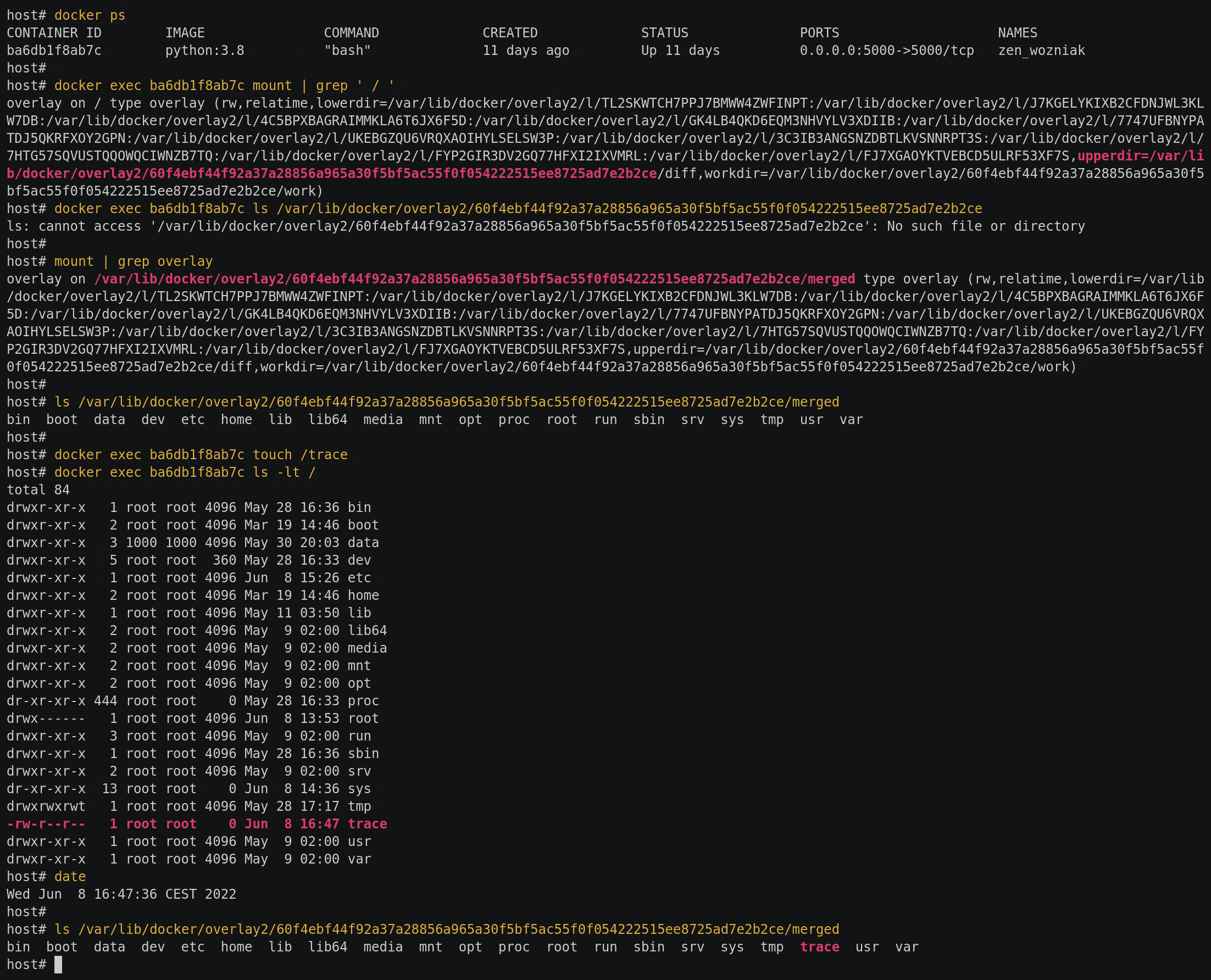 12
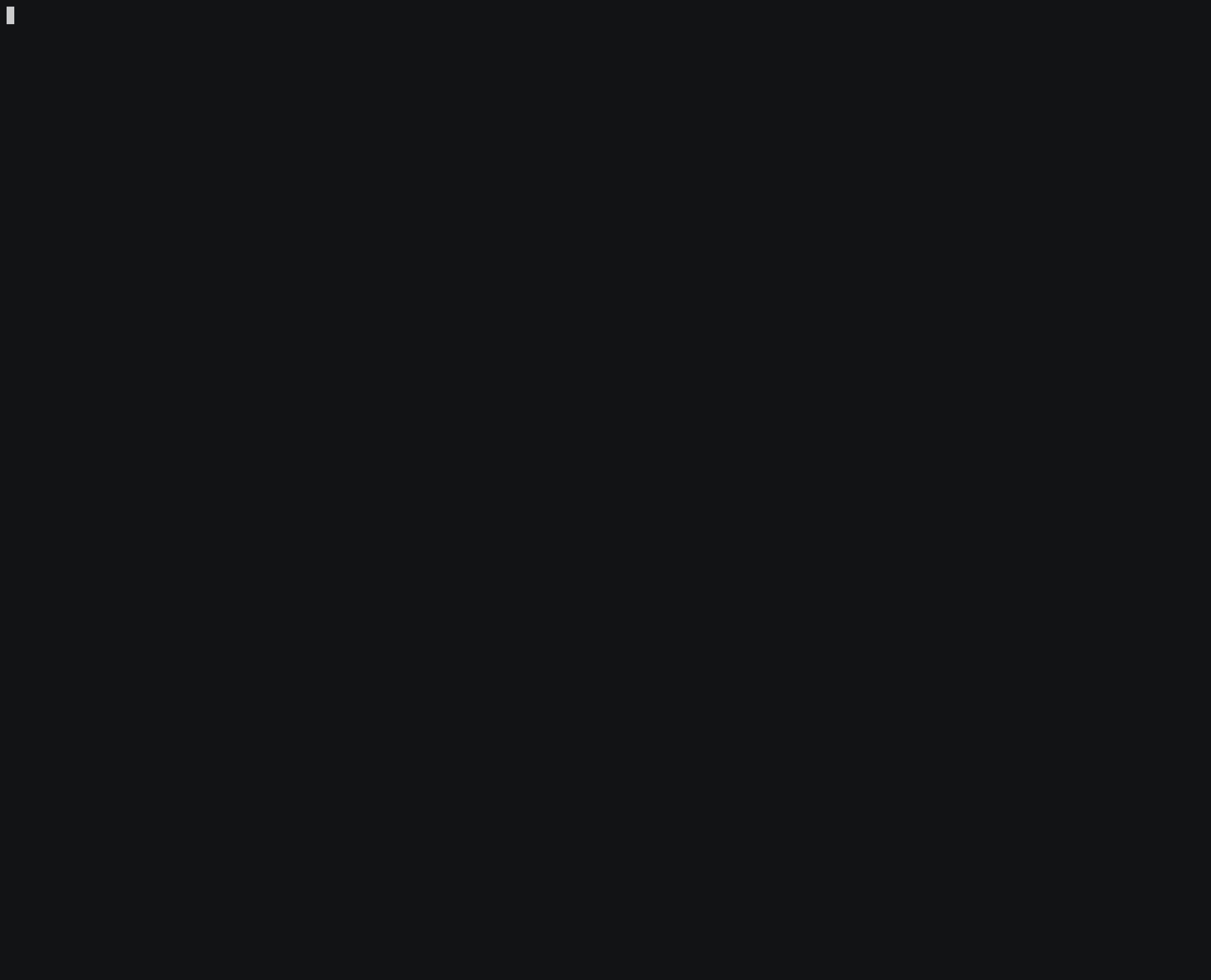 13
Linux Kernel Capabilities
capabilities turn the binary “root/non-root” dichotomy into a fine-grained access control system
by default, Docker starts containers with a restricted set of capabilities
Docker supports the addition and removal of capabilities
additional capabilities extend the utility but have security implications, too
a container started with --privileged flag obtains all capabilities
running without --privileged doesn’t mean the container doesn’t have root  privileges!
14
I am the root. Or not?
multiple levels of elevated privileges, from an unprivileged user to full root rights:
if user namespace is enabled, the root inside a container has no root privileges outside in the host system
not enabled in default Docker setup
by default, the root in a container has some elevated privileges granted by a set of capabilities
one can explicitly add additional capabilities to a container on start
with the --privileged flag, we have full root rights granted
15
root may still be limited
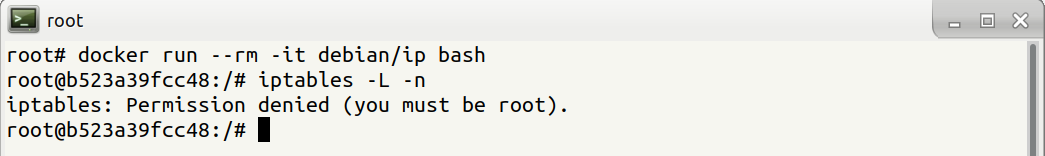 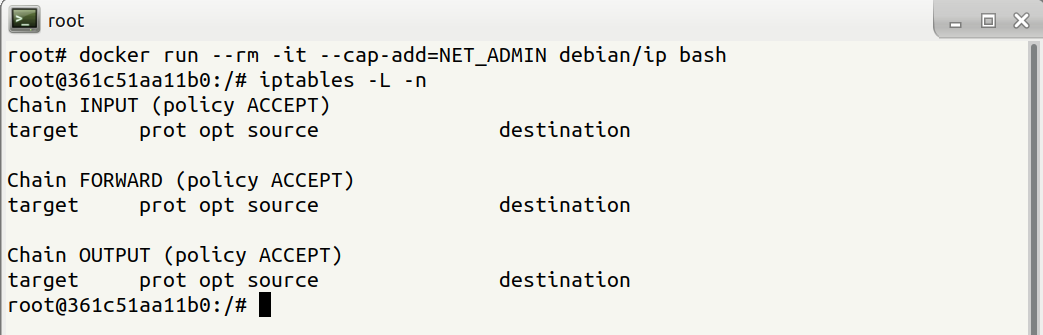 16
Docker Daemon
containers and images are maintained by Docker Daemon
Docker daemon needs full access (administrative) to the system
Containers can be given all features they need
Docker daemon provides full access (administrative) to the system
e.g., it allows you to share a directory between the Docker host and a guest container
only trusted users should be allowed to control your Docker daemon
Compare with root-less container technology
17
Docker interface
clients communicate with the daemon using an interface
by default, Docker Daemon listens for requests at a unix domain socket created at /var/run/docker.sock
it is possible to make the Docker Daemon listen on a network interface
CLI clients have options to specify the endpoint (e.g. over the network)
18
Docker vs. chroot command
a container isn’t instantiated by the user but the Docker daemon on behalf of the user
anyone who is allowed to communicate with the Docker Daemon can manage containers
that includes using any configuration parameters
they can play with binding/mounting files/directories
or decide which user id will be used in the container
it’s not just better chroot
19
[Speaker Notes: komunika jde vzdy pres Docker servery, ten spousti ty kontejnery, ne my tim prikazem]
Container Security
[Speaker Notes: Uvidíme tři praktické příklady, jak se kontejnery dají využít k eskalaci práv.]
Threat Landscape
proper deployment and configuration requires understanding the technology
image management (integrity and authenticity of the image)
trust in the image maintainer and the repository operator
malicious images may be found even in an official registry





https://unit42.paloaltonetworks.com/cryptojacking-docker-images-for-mining-monero/
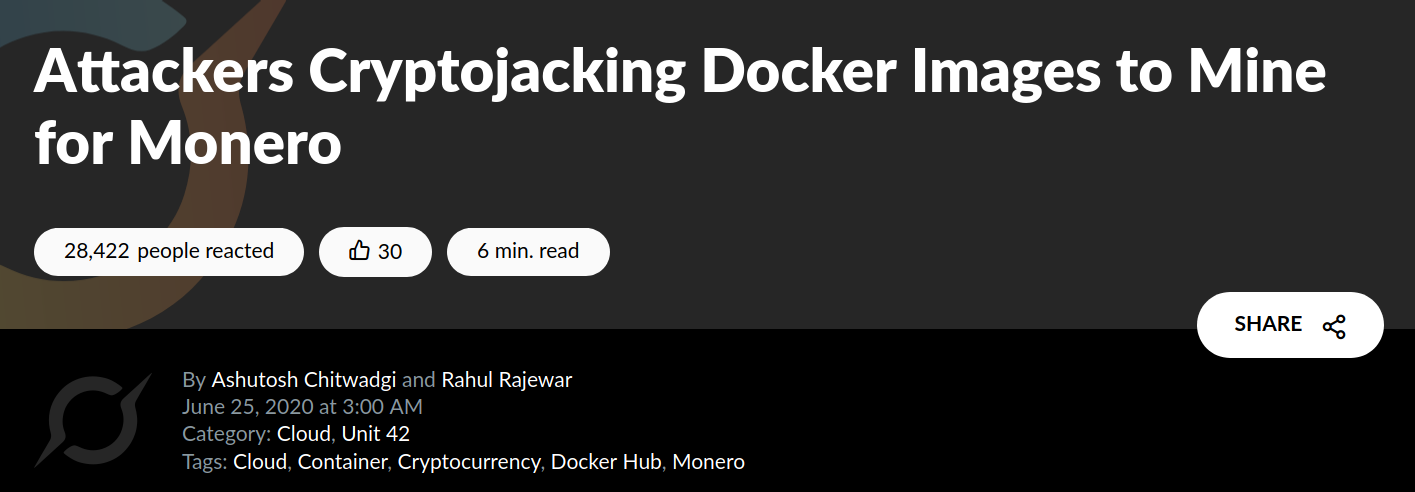 21
Usual Best Practice
especially proper vulnerability/patch management
it is often kernel-related and therefore requiring reboot
proper patch management extremely important (couple of vulns over the past few years)
out of scope for today
22
Escaping containers
a very general term
it does not necessarily mean controlling the host system
severity is determined by the risks
data access (according to the C.I.A triad):
Reading (violation of C.)
Modifying (violation of I.)
executing code outside the container (assigned cgroups and namely namespaces)
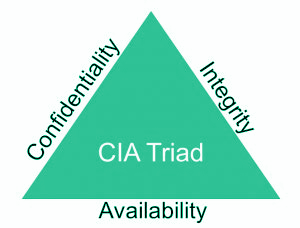 23
Containers as attacking vehicles
make use of technology to bypass existing barriers
e.g., mounting a directory to a container
inject a “hook” that is invoked by a trusted component in the system
a crontab rule or a kernel “notifier” running command on certain events
must run outside the container - APIs (e.g. inotify) won’t help
24
Docker incidents are real
unprotected access to Docker Daemon over the Internet
revealed by common Internet scans
instantiation of malicious containers used for dDoS activities
stolen credentials providing access to the Docker Daemon
used to deploy a container set up in a way allowing breaking the isolation
the attackers escaped to the host system
an deployed crypto-mining software and misused the resources
25
Other kernel security features
it is possible to enhance Docker security with systems like TOMOYO, AppArmor, SELinux, etc.
you can also run the kernel with GRSEC and PAX
all these extra security features require extra configuration
26
Cheat Sheets
[Speaker Notes: Uvidíme tři praktické příklady, jak se kontejnery dají využít k eskalaci práv.]
Docker Cheat Sheet I.
start a new container 				
docker run IMAGE
docker run --rm IMAGE

start a new container in interactive mode (e.g. with a shell)
docker run -it IMAGE bash

start a new container from an image with a command
docker run IMAGE command

start a new container and map a local directory into the container
docker run -v HOSTDIR:TARGETDIR IMAGE
28
[Speaker Notes: if command isn't given, the image default one is used. May be shell (/bin/sh) or a particular command. Note that shell might not be present at all in a container image (making its investigation difficult)]
Docker Cheat Sheet II.
show a list of running containers
docker ps								
show a list of all containers		
docker ps -a							
delete a container			
docker rm CONTAINER						
start a shell inside a running container
docker exec -it CONTAINER bash
stop a running container
docker stop CONTAINER

resume a stopped container
docker start CONTAINER

download an image from a repository
docker pull IMAGE

List local images
docker image ls

Delete a local image
docker image rm IMAGE
29
[Speaker Notes: TODO: -it needs to be explained (for both run and exec).
TODO: the difference between run and exec]
Practical Part
[Speaker Notes: Uvidíme tři praktické příklady, jak se kontejnery dají využít k eskalaci práv.]